Аксессуары для рукоделиямастер - класс
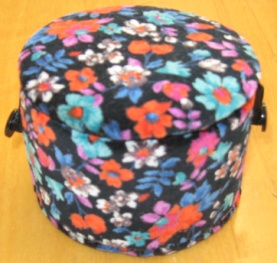 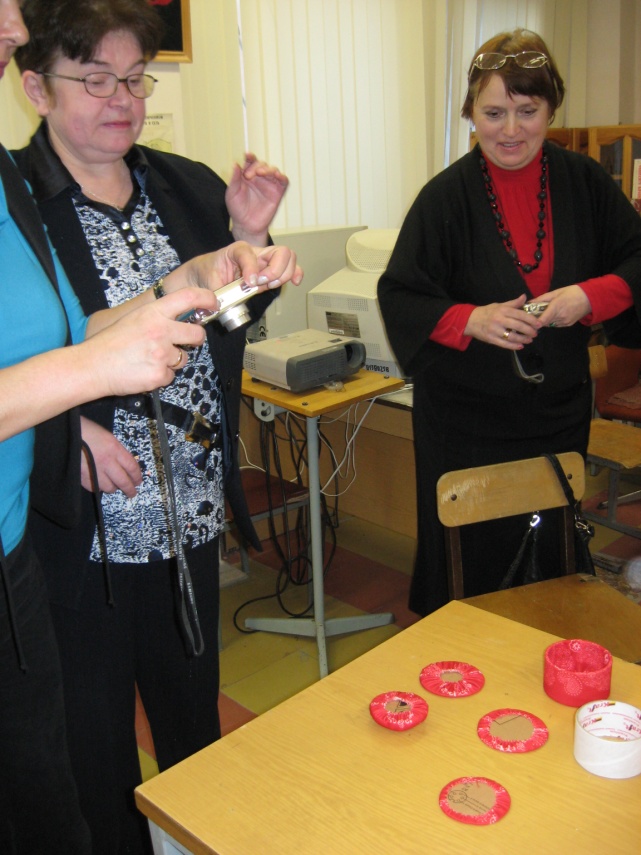 Методическая разработка
Учителя обслуживающего труда
Манохиной Татьяны Алексеевны
ГБОУ СОШ № 380
Санкт - Петербург
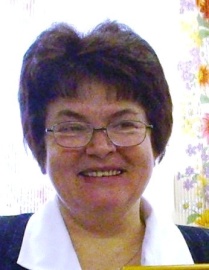 Введение
Начиная обучение детей «Рукоделию» необходимо подумать о безопасности труда. Иглы должны находиться в игольницах, ножницы должны находиться в чехлах, нитки – в коробочках.
      Я предлагаю изготовить аксессуары без материальных затрат. Эти поделки можно выполнить из материала, который есть под рукой.
        Для работы нам потребуется инструмент: ножницы, иглы, игольница
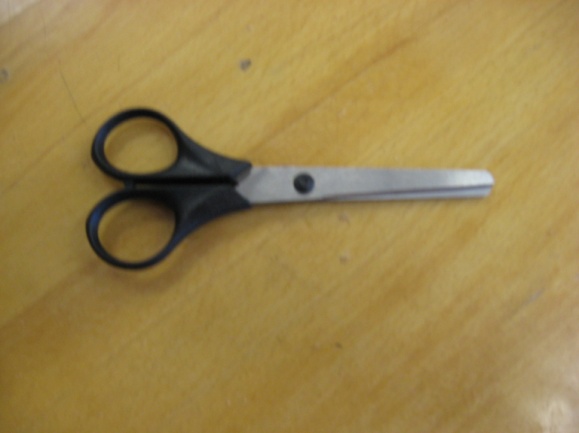 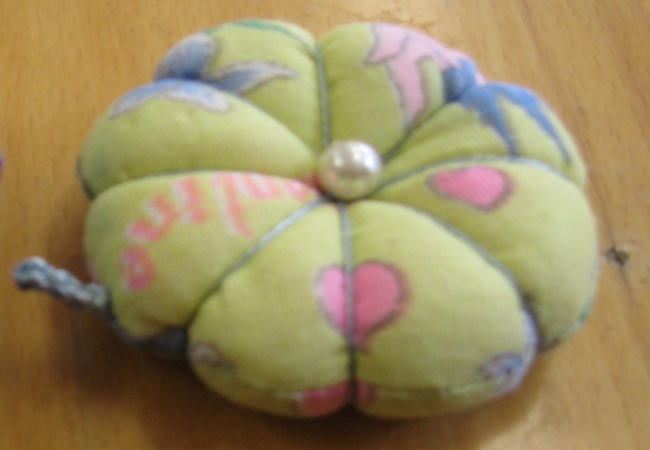 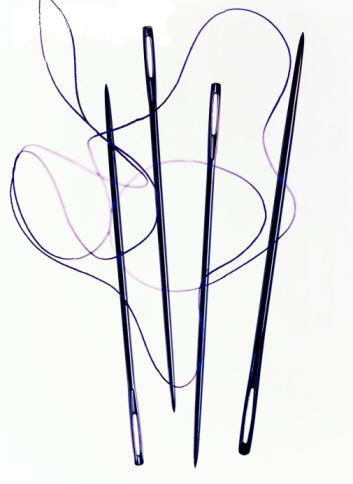 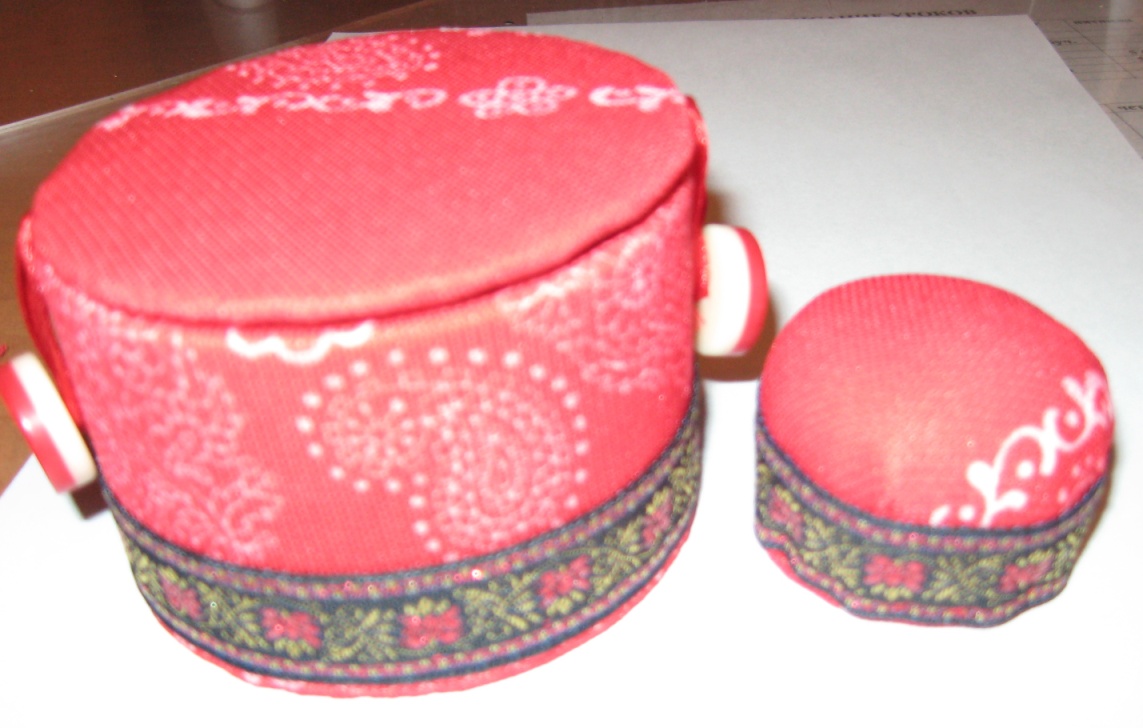 Материал
Для игольницы и шкатулки
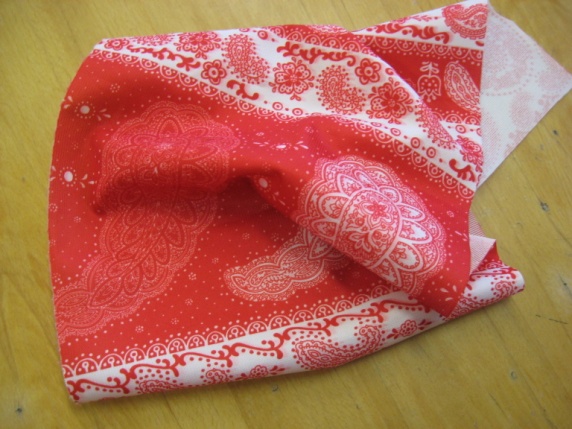 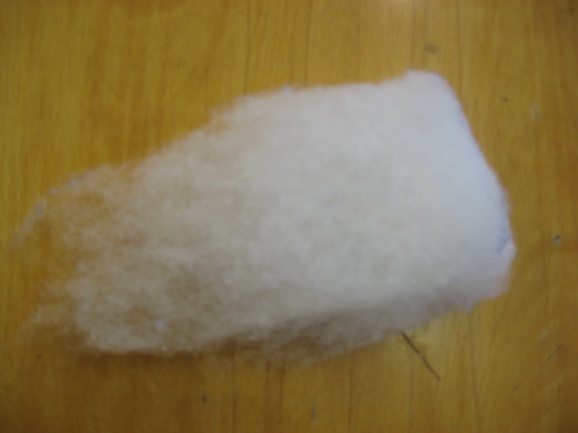 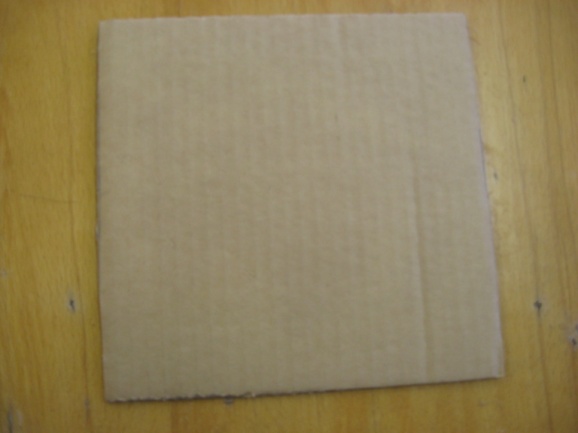 Трикотажное полотно              Синтепон                             Картон
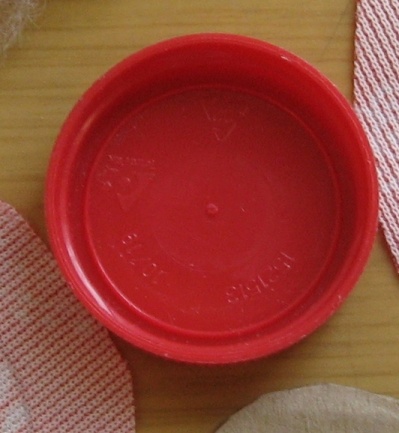 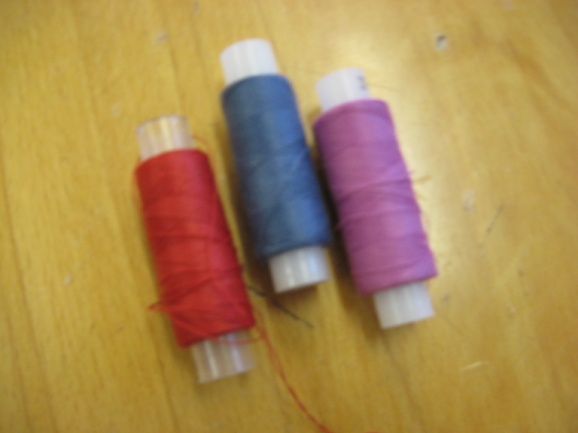 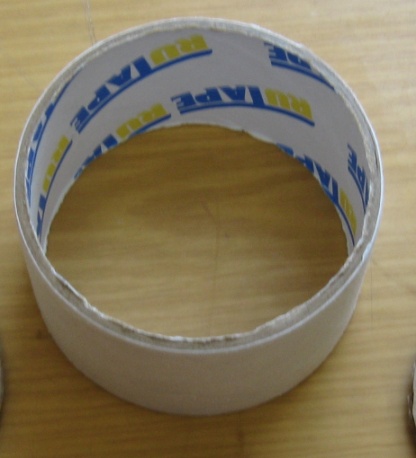 Нитки швейные         Крышка от молочной бутылки    Основа скотча
Подготовка к работе
Обвести крышку на картоне, вырезать кружок
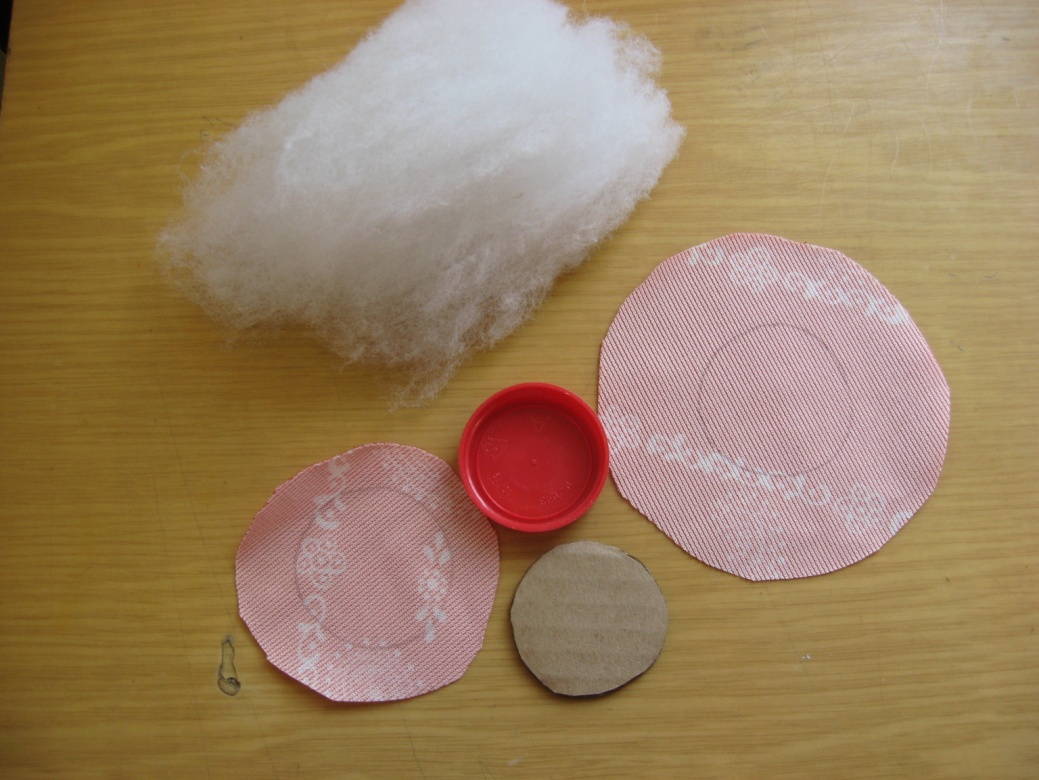 Обвести кружок на ткани, сделать припуск на шов 1 см., вырезать. Обвести кружок на ткани, сделать припуск 3-4 см., вырезать.
Подготовить синтепон и тесьму.
Изготовление игольницы
Оба кружочка обшить швом через край. В маленький кружок вставить картонный кружочек и затянуть, закрепить.
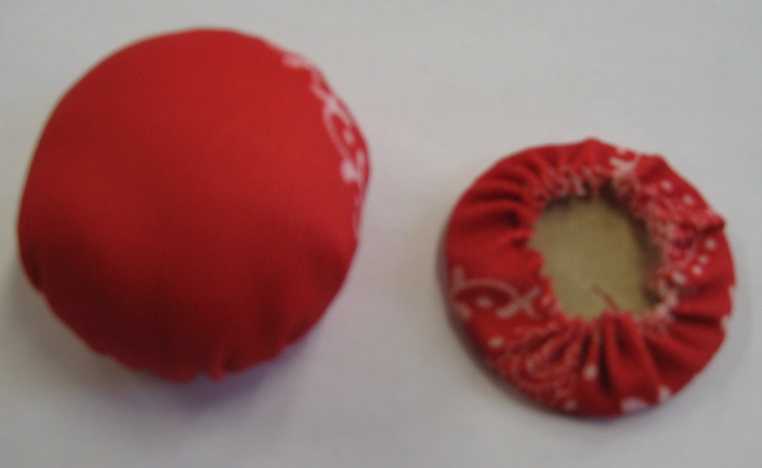 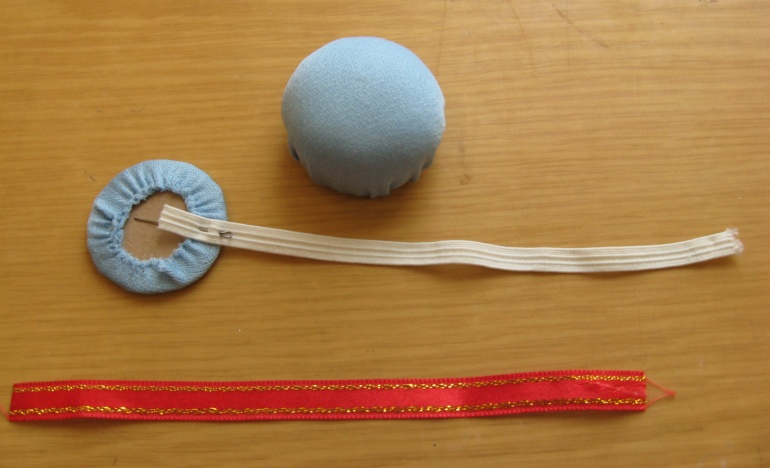 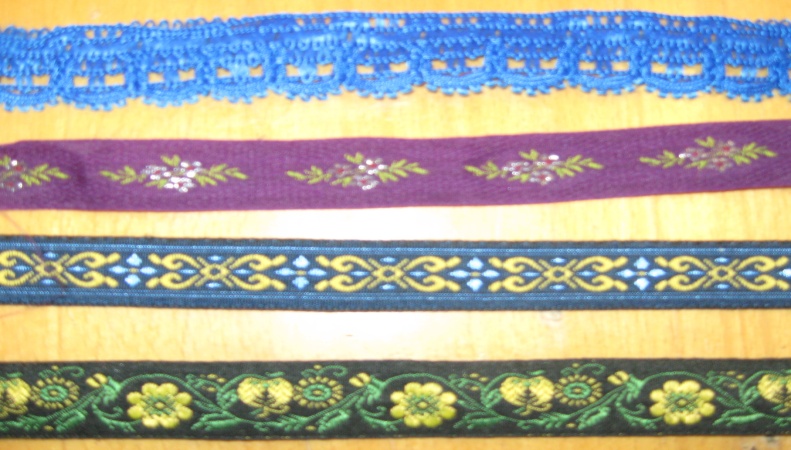 Синтепон сформировать в шарик и вставить в крышку, сверху наложить большой кружок ткани и затянуть, закрепить.
Если вы хотите чтобы игольницу можно надеть на руку, пришейте с изнаночной стороны маленького кружка резинку. Маленький кружок наложить на затянутую крышку и пришить потайным стежком. Игольницу можно украсить декоративной тесьмой.
Подготовка к работе
Выкроить из ткани прямоугольник 27х11 см.
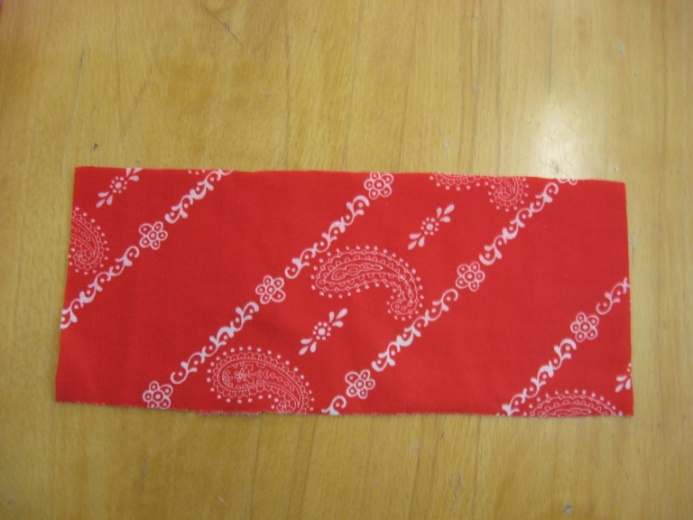 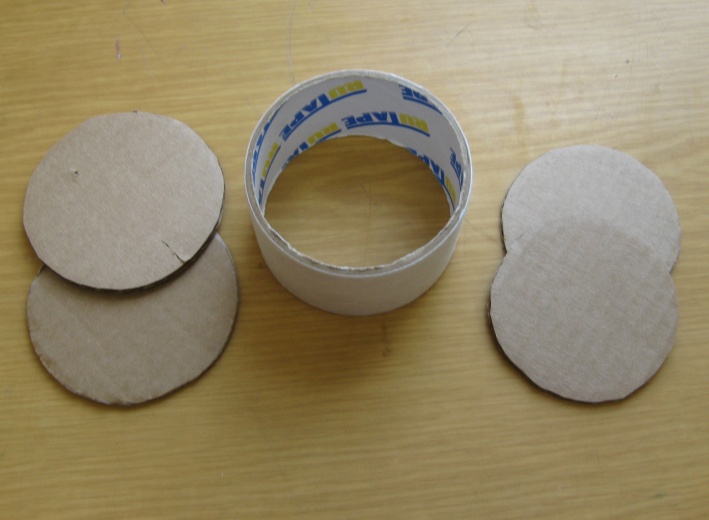 Обвести на картоне основу скотча снаружи – 2 круга, изнутри – 2 круга. Вырезать круги.
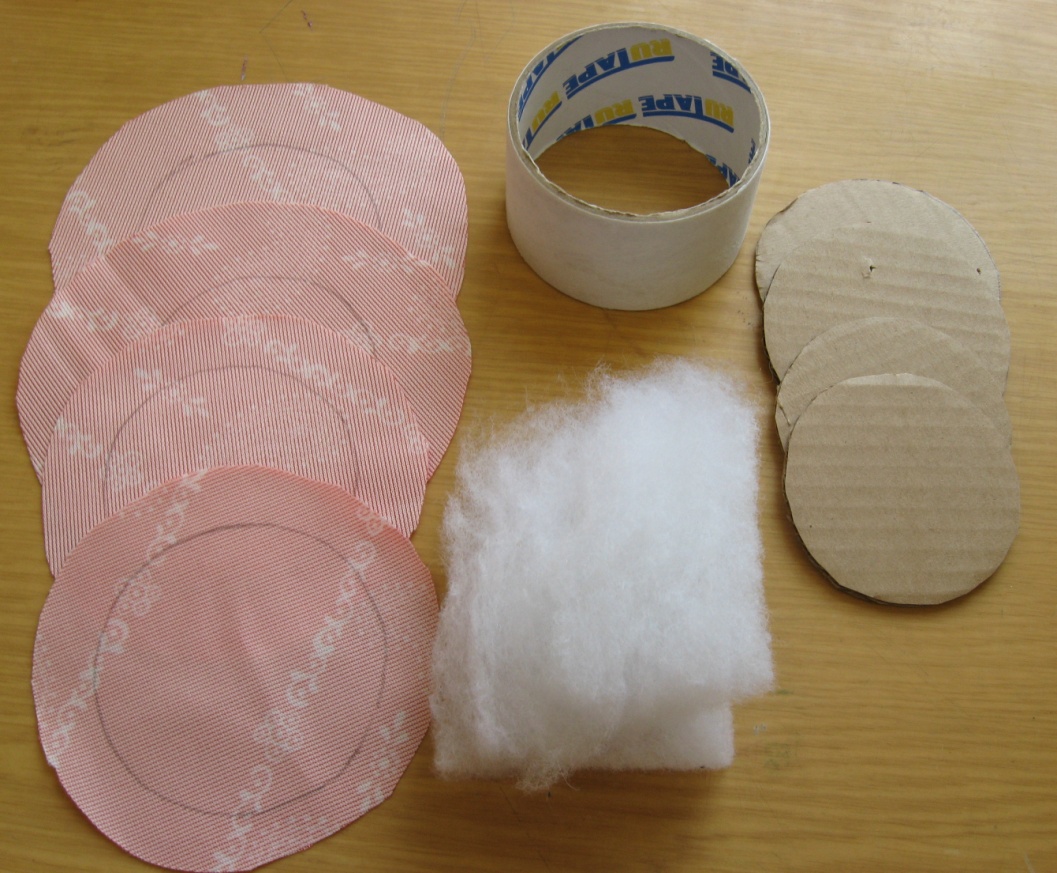 Все круги обвести на ткани и сделать прибавки на больших 1,5 и  3 см, на маленьких 1 и 3 см.  вырезать.
Изготовление шкатулки
Прямоугольник сложить пополам по стороне 11 см и сшить швом назад иголку, делая припуск 0,5 см. В полученную трубку вставить основу скотча, ткань отогнуть внутрь. Припуск подогнуть и прошить швом через край.
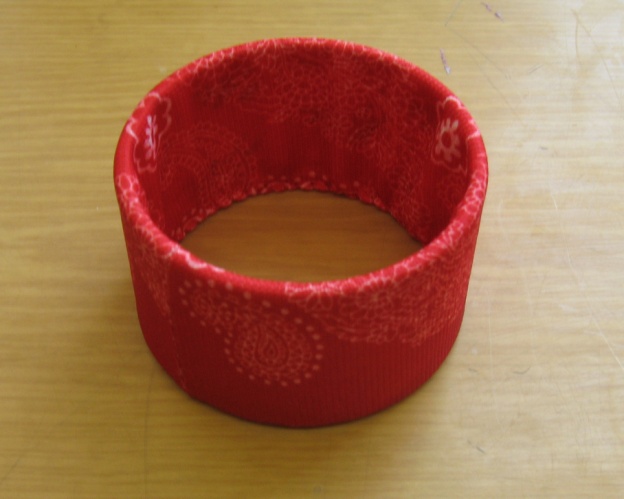 Большой кружок с припуском 1,5 см обшить швом через край, вставить картонный кружок и затянуть.
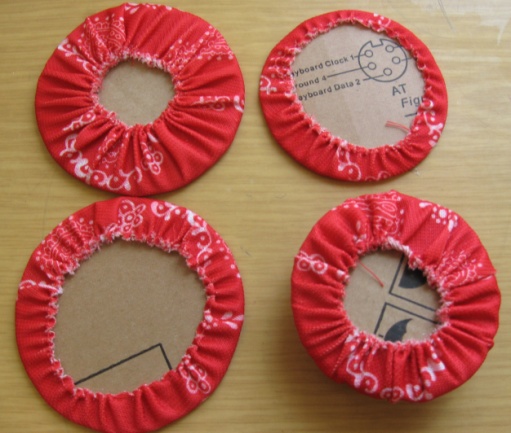 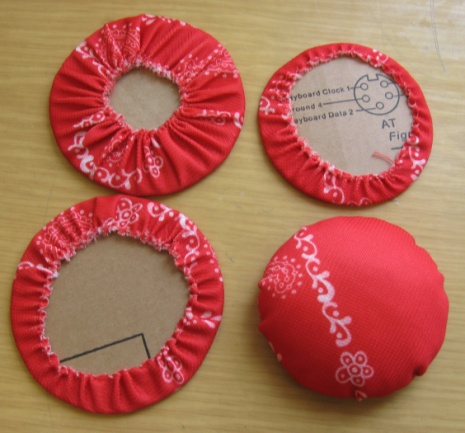 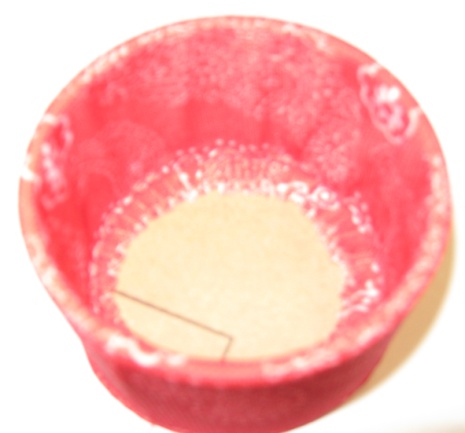 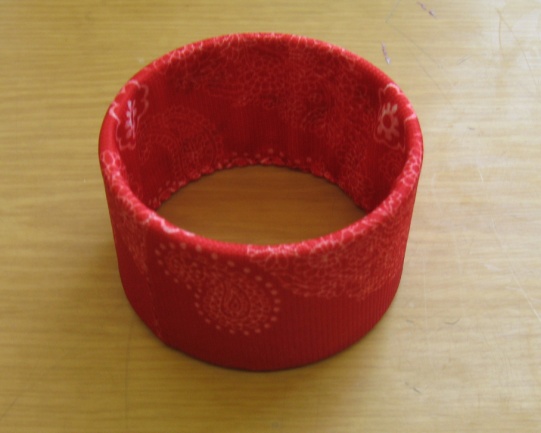 Наложить кружок на шов основы шкатулки и пришить потайным швом.
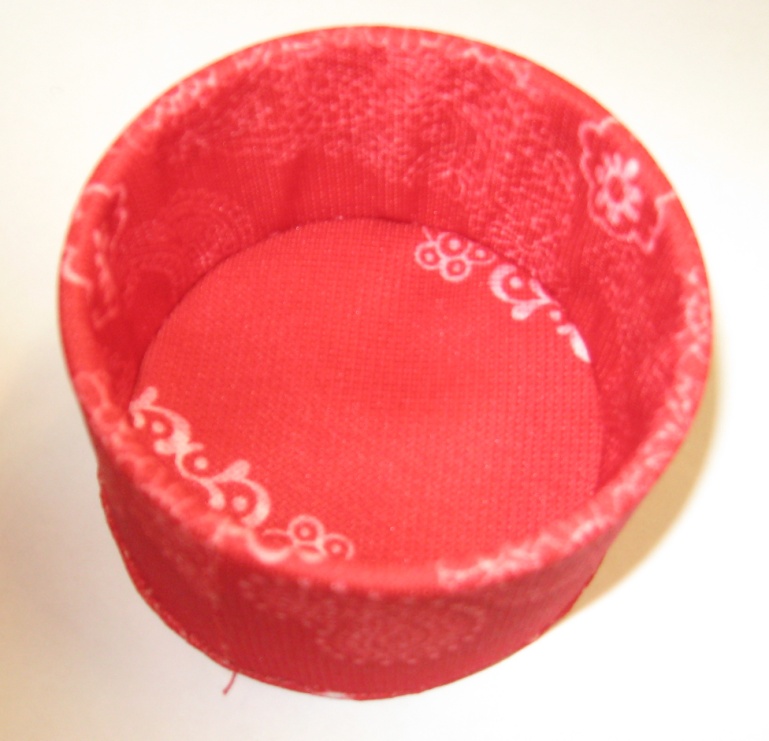 Маленький кружок с припуском 1 см обшить швом через край, вставить картонный кружок, затянуть. Кружок вставить в основу шкатулки и протолкнуть до дна.
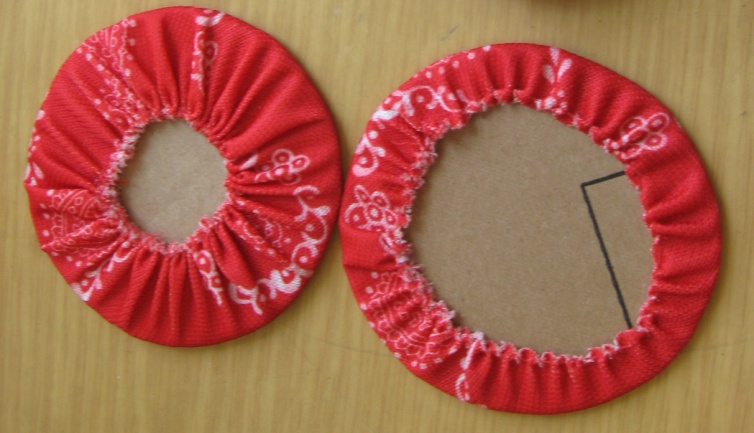 Большой кружок обшить швом через край, вставить картонный кружок, затянуть.
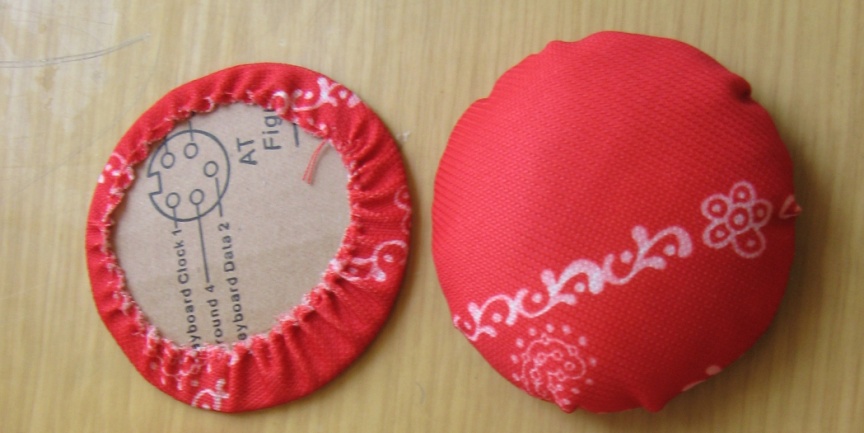 Маленький кружок обшить швом через край, из синтепона сделать шарик, положить на картонный кружок и затянуть все в тканевый кружок, закрепить.
Большой и маленький кружки сложить затяжкой внутрь и соединить потайным швом, выдерживая крайнее поле. Можно закрепить петли для застежки крышки на пуговицы.
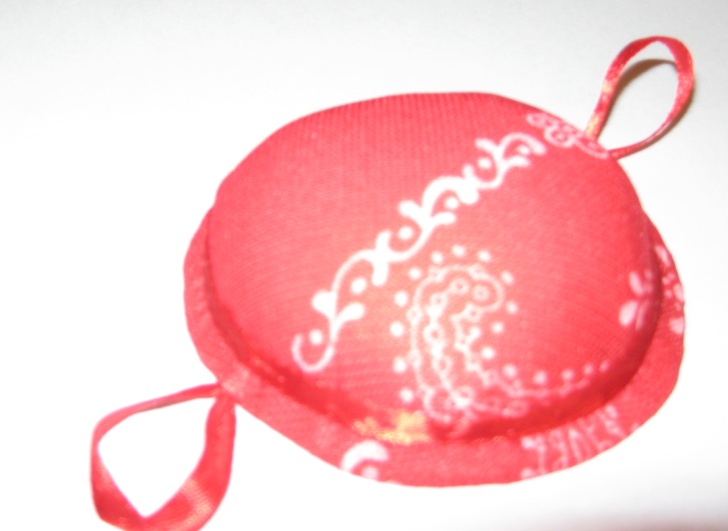 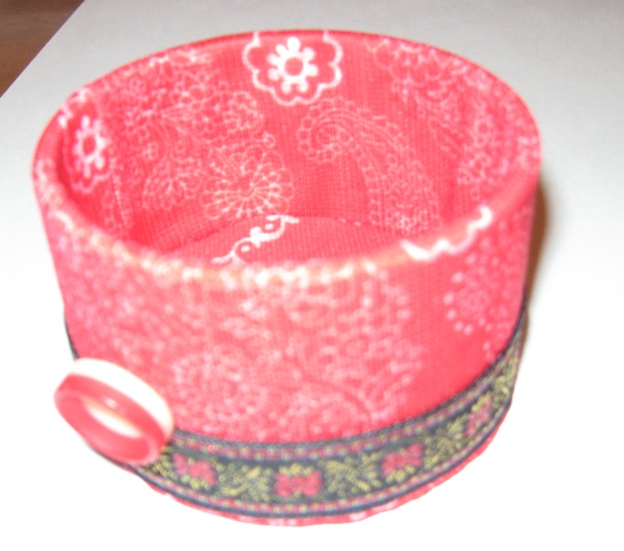 Крышку можно поставить на пуговицы или пришить в одном месте, чтобы открывалась.
Шкатулку можно украсить тесьмой, паетками, пуговицами.
Съемная крышка может служить игольницей, она устойчива и не будет скатываться со стола.
Удачной работы!
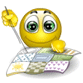